ADVISING STUDENTS
Access these slides at: https://bit.ly/AdvisingStudentsFD22
HELLO!
Lauren Hecht
FTS Director; Psychological Science
lhecht@gustavus.edu
Kate Knutson
Political Science
knutson@gustavus.edu
‹#›
Slide templates from Slides Carnival
INTRODUCTIONS
Name
Department
How comfortable are you with advising at Gustavus? (1=not at all,  5=very)
‹#›
1.
THE CURRICULUM
‹#›
Challenge Curriculum
34 credits total
LAYERING DESIGNATIONS

Rule of Two
Courses can carry up to 2 designations and satisfy both in students’ progress

(limitation: cannot be two of same type - GLAFC & USIDG, WRITL & WRITD, ARTS & HUMN)
Graduation Requirements
12 credits (Challenge Curriculum)
13 credits (Three Crowns)

2 JAN term
4 Writing (1 = WRITL)
1 Quantitative (QUANT)
1 Wellbeing (WELBG)
1 GLAFC
1 USIDG
2 Non-English Language(3 for Three Crowns)
General Education
7 credits
Major Requirements
8-17 credits
CHALLENGE CURRICULUM
FTS
ARTS
HUMN
NTSC
HBSI
THEOL
Challenge Seminar
Electives
all remaining credits
THREE CROWNS CURRICULUM
CUR-100
CUR-115
CUR-125
CUR-215
CUR-255
CUR-260
CUR-399
‹#›
What Changed?
GRADUATION REQUIREMENTS
‹#›
What Changed?
GENERAL EDUCATION
‹#›
2.
ADVISING AND REGISTRATION TOOLS
MyGustavus
& Starfish
‹#›
Old Terminology → MyGustavus
Degree Audits → Progress

                Schedules → Course Plan: Calendar

        Four Year Plan → Timeline

            Registration → Course Catalog
                                       Course Plan: Calendar
   “What if…” major → View a New Program
‹#›
https://my.gustavus.edu
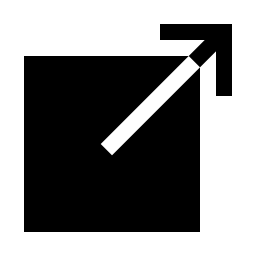 MyGustavus
students use Student Planning
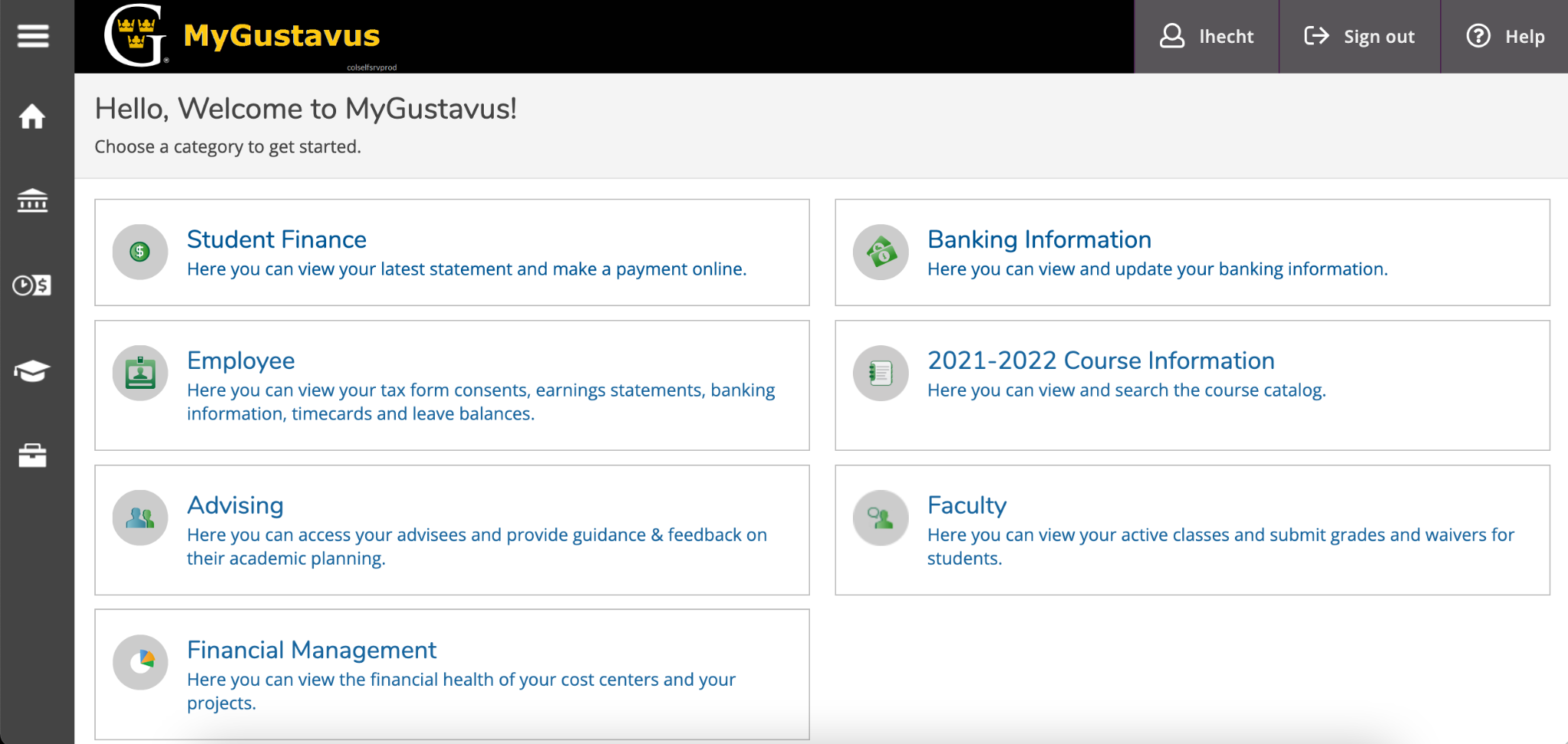 ‹#›
https://my.gustavus.edu
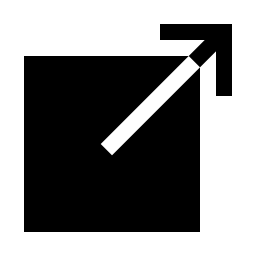 In MyGustavus, pick one of your advisees and…
…view their weekly schedule for this fall
…determine which curriculum they are following (LAP, Three Crowns, CHAL)
…see if they are planning any courses for next semester
‹#›
What questions do you have right now?
‹#›
https://gustavus.edu/starfish
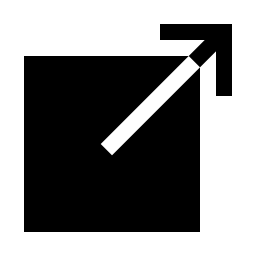 Starfish
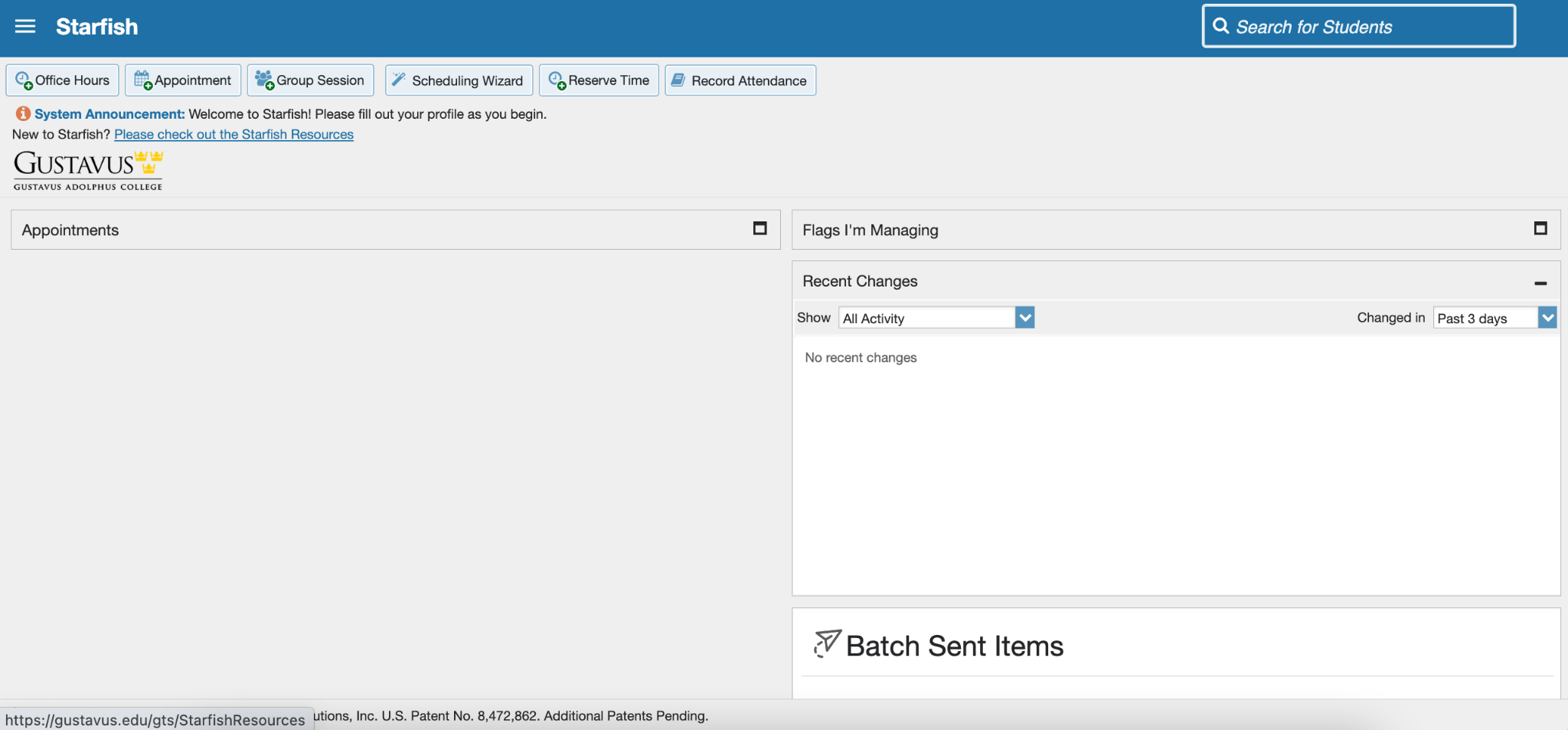 ‹#›
Advising Notes
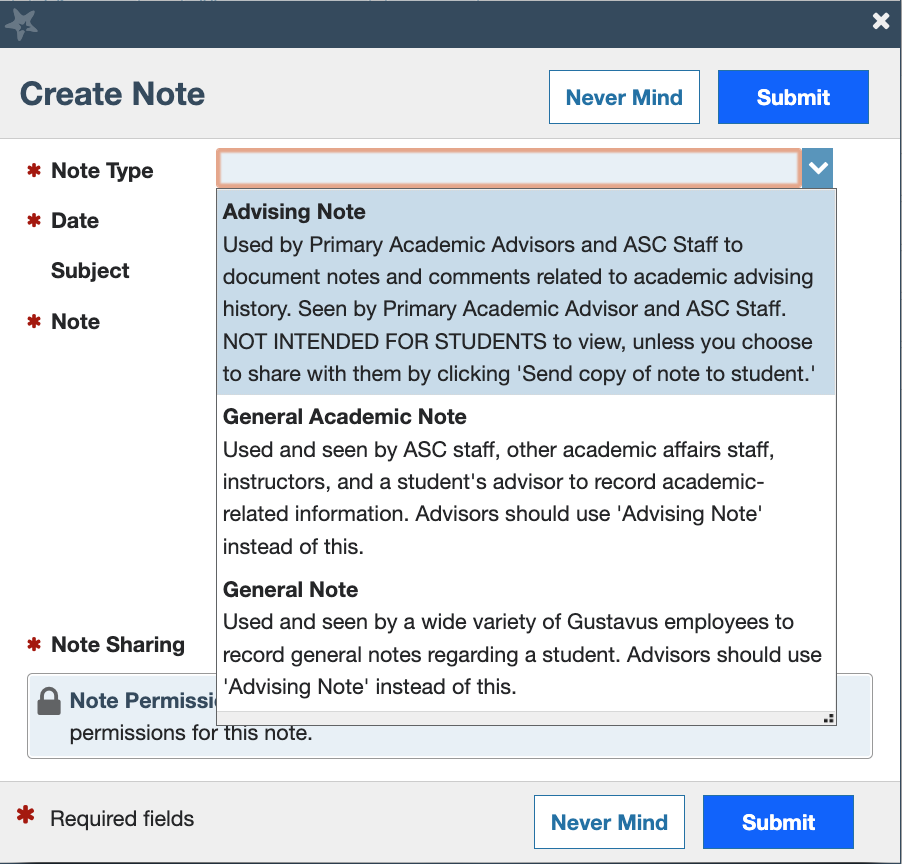 For academic advisors
Visible by new advisors, unless sharing is set to private
Student MAY get a copy of the note; you choose.
‹#›
Academic Alert →     Raise a Flag
Concerns:
Academic   to ASC
Wellbeing   to Dean of Students
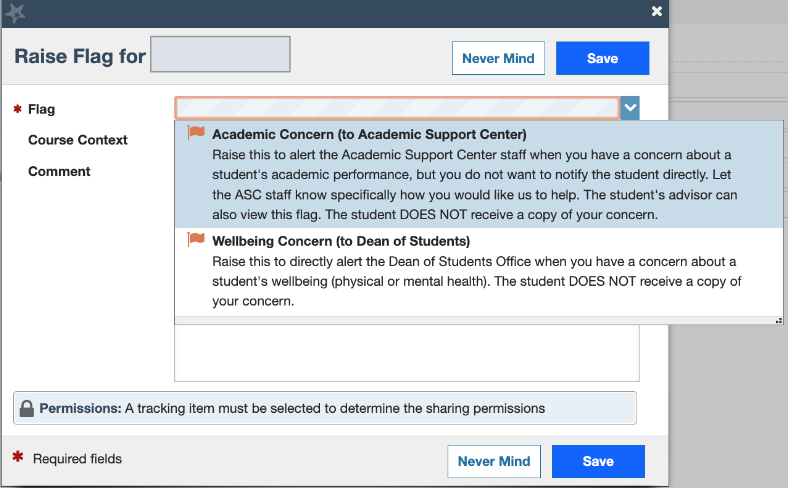 Student does NOT get a copy of the flag.
‹#›
Send a Referral
Offices:
ASC
Career
CICE
Fellowships
Financial Aid
Library
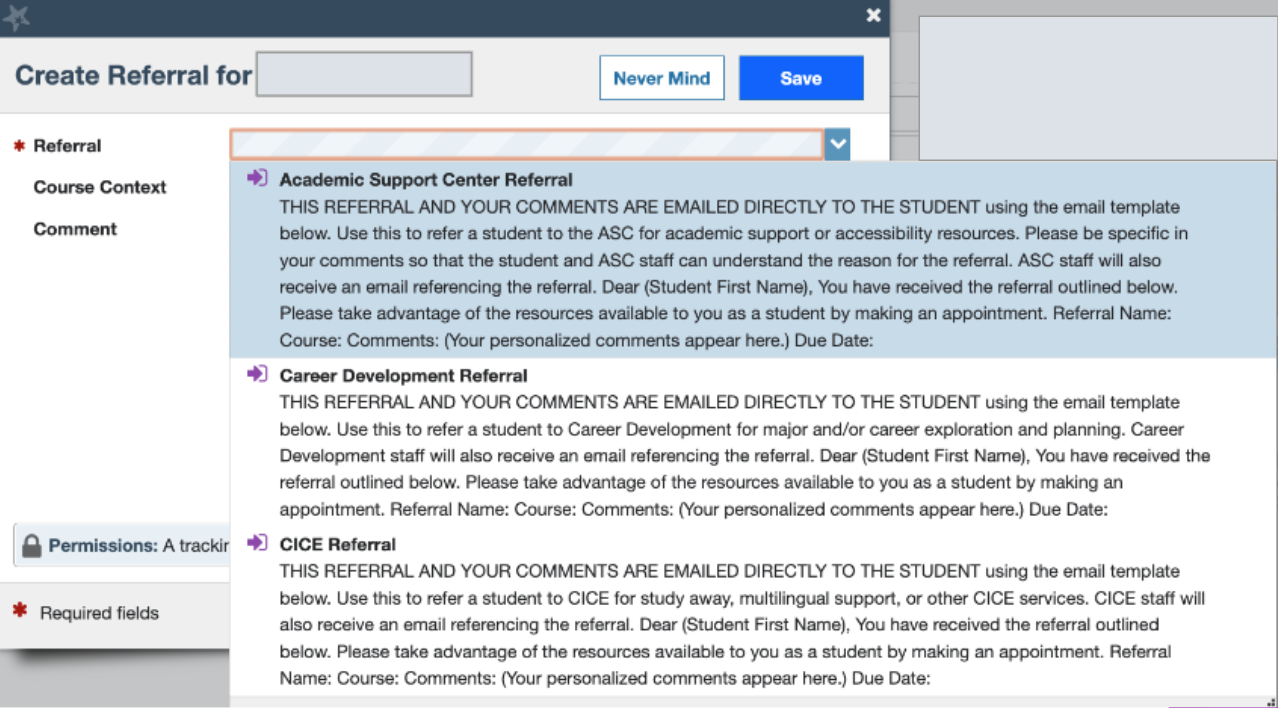 Student DOES get a copy of the referral.
‹#›
https://gustavus.edu/starfish
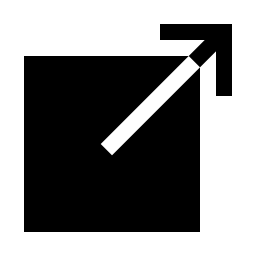 Open Starfish. Look through 5 of your students. Did any of them…
…have an Advising Note?
…identify as a first-generation student?
…academic standing?…have a registration hold?
…have flags or referrals?
‹#›
What questions do you have right now?
‹#›
3.
THE ADVISING PROCESS
Establish, Practice, And/Or Refine
‹#›
APPRECIATIVE ADVISING
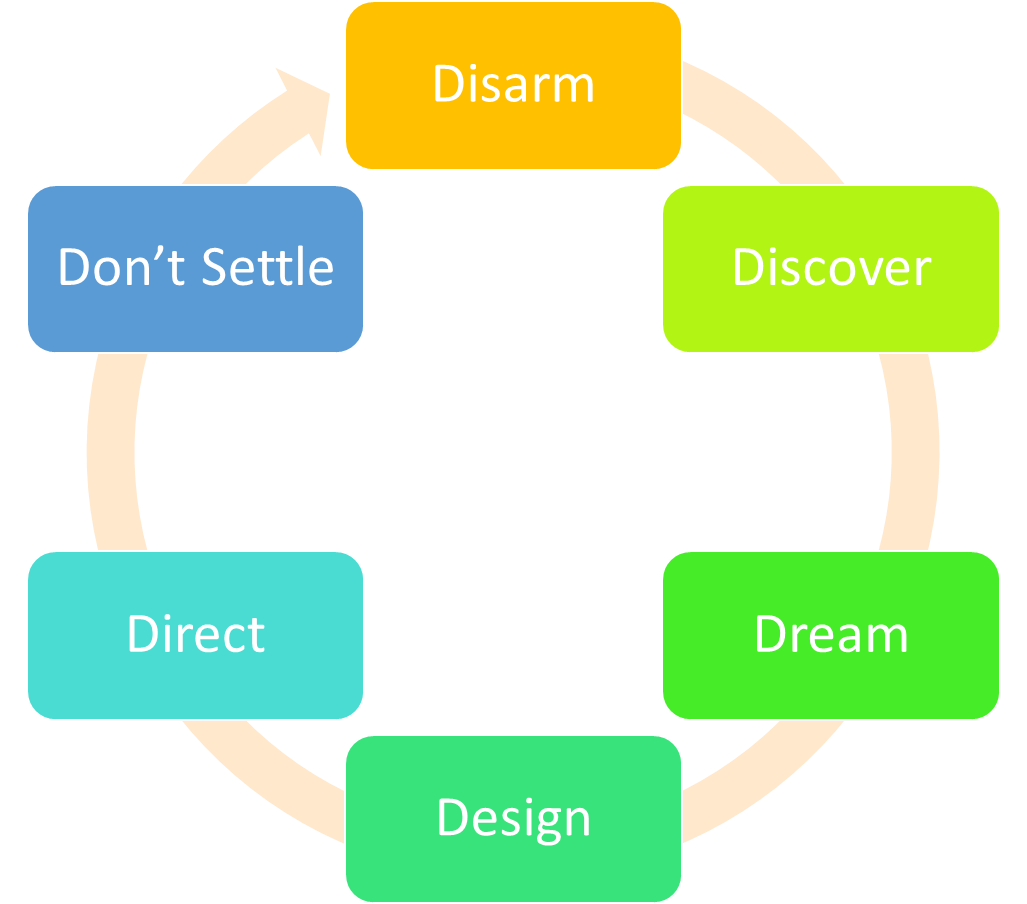 ‹#›
ROLE PLAYING
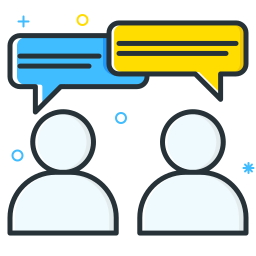 Scenario #1:  You agree to advise a first-year undeclared student whose advisor is on leave in spring.

Scenario #2:  You just agreed to be major advisor for a transfer student with junior status.
‹#›
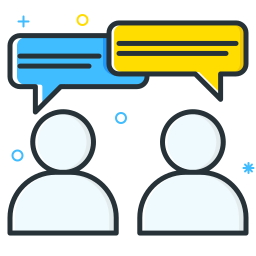 Scenario #3:  You’ve become major advisor for a student behind on credits and on an academic sanction.

Scenario #4:  You’re still advising a second-year undeclared advisee waiting for acceptance into a major with an application procedure.
‹#›
What questions do you have right now?
‹#›
4.
RESOURCES
‹#›
Sample Progress Reports:
Meykaya Happy
Neerin Theend
Stu Dent
Coll Edge (there is an intentional error on this one)
‹#›
Advising & Registration Tools
Faculty Advising Resources
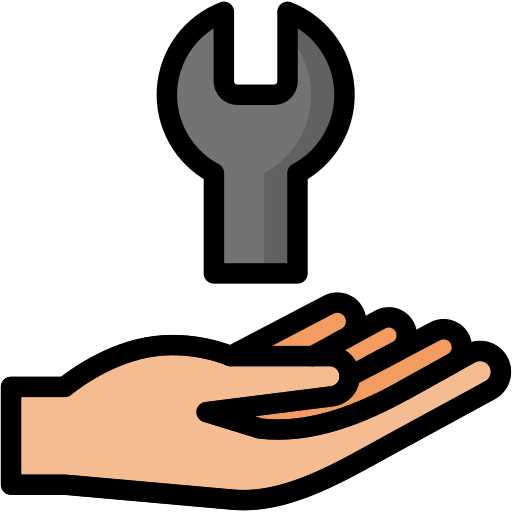 Advising & Registration Manual (ARM)
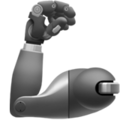 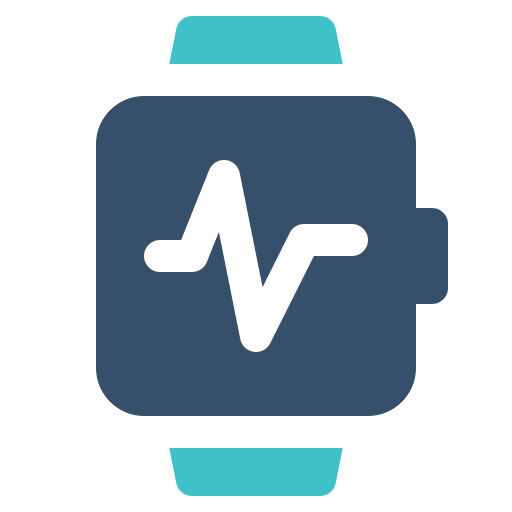 Office of Health Professions
Creating Your Four-year Plan (to share with students)
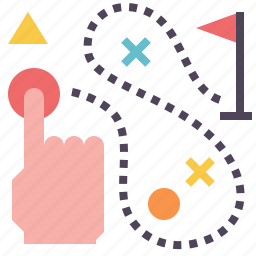 Academic Bulletin / Course Catalog
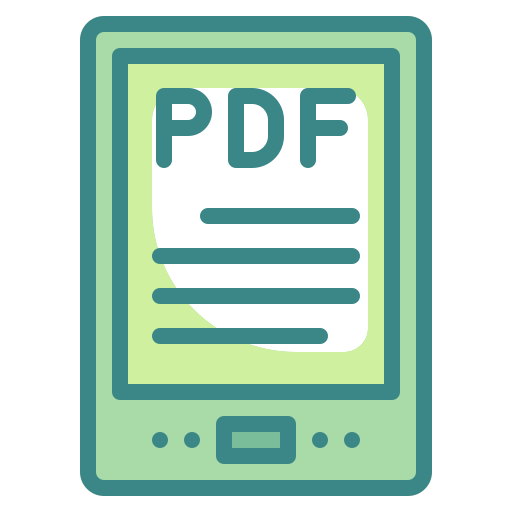 ‹#›
[Speaker Notes: ASC - Creating Your Four-year plan (share with students)]